NSFT PEOPLE STRATEGY
Trust Vision       Trust Mission            Trust Priorities          Workforce Mission        Workforce & OD Strategy                                           Workforce Priorities
1.       Develop a psychologically safe and positive culture that embraces diversity and inclusion

2.       Improve recruitment and retention and other core staffing metrics

3.       Deliver our leadership development plan

4.       Improve staff experience, including mental wellbeing and flexible working

5.       Improved focus on our people policies and procedures (‘putting people before process’)
Engage and inspire our staff
Engaged Workforce
Co-production and partnerships
Skilled Workforce
Supporting people to live their hopes, dreams and aspirations
To be in the top quarter for staff engagement and experience by 2023
To be in the top quarter for Quality and Safety by 2023
Align our governance and systems
Responsive Workforce
Building improvement skills
Our Values		Positively			Respectfully				Together
HR Principles 	Keep It Simple		 People before process	              Support the Front-Line	                              Live our Values
Key actions								Measures
1.	
1.	

1. 	Develop a psychologically safe and positive culture that embraces diversity and inclusion	
	i.  Implement strategy for psychological safety
	ii. Involvement in national WRES programme.  Agree and implement priority areas.
	iii. Deliver EDI strategy, including reinvigoration of employee support networks.
	iv. Continue focus on Expect Respect.
2.	Improve recruitment and retention and other core staffing metrics	
	i. Develop and implement plans to improve on:  appraisal rates, supervision rates, vacancy levels, turnover, sickness, 	job planning.
	ii. Actively plan recruitment strategies to focus on hard to fill vacancies.
	iii. Focus on improving retention, particularly within first two years of employment, including review of exit 	interview process. 	
	v. Extend job planning to all senior/autonomous clinicians.
	vi. Implement E-rostering Safecare and extend e-rostering roll out in line with NHSI Levels of Attainment.
3.	Deliver new leadership development plan	
	i. Implement new leadership development programmes.
	ii. Develop and embed leadership behaviour standards/competencies.
	iii. Develop and implement senior clinical leadership programme.
	iv. Develop talent / succession planning approach (qtr 4 2021/22).
4.	Improve staff experience, including staff wellbeing and flexible working	
	i. Deliver culture change roadshows.
	ii. Embed signature behaviours.
	iv.Reduce bureaucracy (Corporate Action Group work).
	v. Implementation of new Staff Support service.
	vi. Introduce wellbeing conversations.
	vii. Engage independent review of harassment and bullying and use results to inform improvements.
	vii. Embed ESR manager self-service and measures to improve pay accuracy.
	viii. Develop Trust approach to new ways of working and review flexible working approach.
	viii. Support improved team working.
5.	Improved focus on our people policies and procedures	
	i. Review and develop key policies / processes aligned to the culture we want to create and a ‘just and 	learning 	culture’ and revise toolkits and training.  Priorities are the disciplinary, grievance and harassment and bullying 	policies.
	ii. Embed Investigating Officer role and improve quality and timeliness of employee relations investigations.
1.1   Relative likelihood of white staff being appointed compared to BME staff
1.2   Relative likelihood of BME staff being subject to a formal disciplinary process compared to white staff
1.3   In the last 12 months response to ‘I have experienced harassment, bullying or abuse at work’ reducing
2.1   Increase in engagement scores (Staff Survey)
2.2   I am able to work flexibly
2.3   Retention (% of staff leaving with less than 24 months service)
2.4   Sickness Days lost per employee
2.5   Application to hire conversion
2.6   There are enough staff within my organisation for me to do my job properly
2.7   % of completed job plans
2.8  % registered staff against plan (safer staffing)
2.9   % vacancies (clinical vacancies in particular)
2.10   I have had an appraisal in the last 12 months
2.11   I have monthly management supervision
3.1   Programmes run and numbers engaged
3.2   Positive feedback received
4.1. I would recommend my organisation as a place to work
4.2   I would recommend my organisation as a place to receive treatment
4.3.  I am able to make suggestions to improve the work of my team
4.4.   Communication between senior management and staff is effective
4.5  My immediate manager asks for my opinion before making decisions that affect my work
4.6  I have a regular opportunity to talk to my director or other directors or the CEO
5.1  Average time (in weeks) to close formal disciplinary process          employee relations cases during the period.
5.2   No. of formal cases
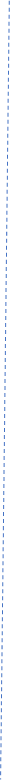 Our Values		Positively				Respectfully				Together
HR Principles	Keep It Simple		People Before Process		Support the front line	Live our values